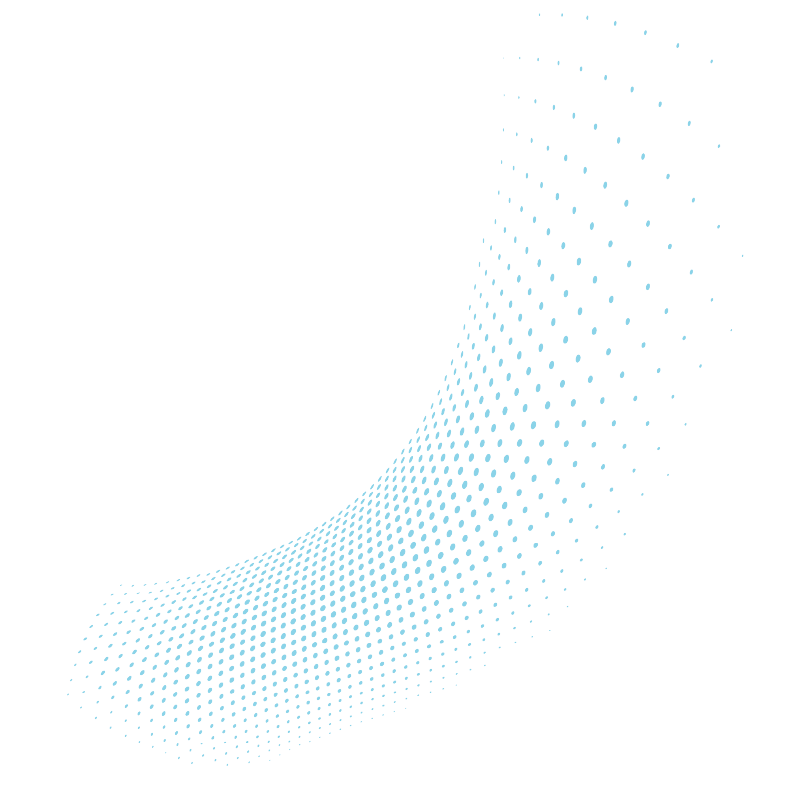 Guidelines for Students on Generative Artificial Intelligence at McMaster University
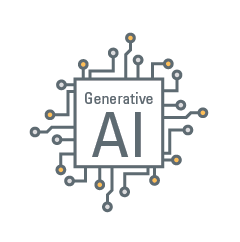 Fall 2023
What is Generative AI?
ChatGPT, Bing, Bard, DallE…
Generative AI, like ChatGPT, uses machine learning to create new content. While generative AI tools can help explore new ideas, write text, and get feedback, there are important limitations to these tools to keep in mind.
You can learn more about how generative AI works on LinkedIn Learning - u.mcmaster.ca/genai-linkedin – free for McMaster students
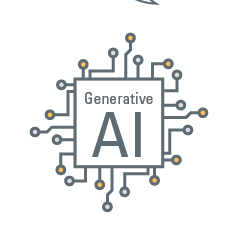 Ask First
Different courses may have different expectations
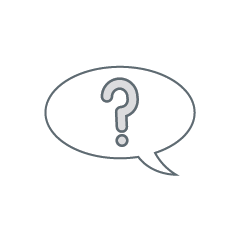 Don't use generative AI unless your course syllabus or professor explicitly allows it. Remember, different courses have different rules. 
Unsure? Ask your instructor or consult McMaster's  Academic Integrity Policy - u.mcmaster.ca/acint.
Generative AI Has Limits
Biases and ‘hallucinations’
Remember, even though generative AI can produce compelling content, it doesn't have human judgement or understanding. It can't provide personal insights or contextual awareness, has biases, and it can't replace the value of your own critical thinking. 
Plus: it sometimes makes things up or “hallucinates.” 
Stay sharp and use a reliable source (i.e., not another generative AI tool!) to fact-check any content produced by AI before incorporating it into your work. Need help identifying a reliable source?  Ask the McMaster University Library – library.mcmaster.ca!
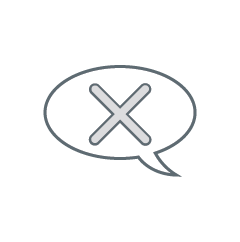 Be Transparent
Citation and referencing
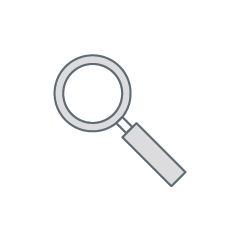 If you're allowed to be using AI, make sure you disclose how and where. Don't forget to correctly cite all your sources, including any AI-generated content. Your instructor will explain to you how to share your use of generative AI. 
Need help with citation? Visit the McMaster University Library Generative AI Citation Guide - libguides.mcmaster.ca/cite-gen-ai for guidance.
Learning Matters
AI can’t replace your learning
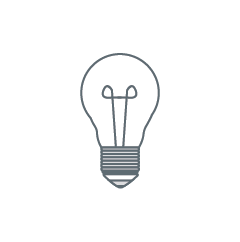 While AI can be a helpful tool, it should support your work, skill development and understanding, not replace it. 
What you learn in your courses matters for your program and also for your future!
Struggling with the course material and/or academic skills needed for assessments? Reach out to your instructor or TA - they're here to help.
Find out more
Technology is changing quickly – stay up to date
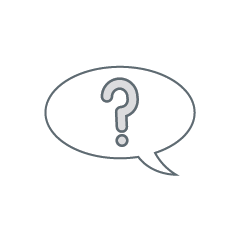 Faculty or departmental supports
Generative AI at McMaster - u.mcmaster.ca/genai-atmac
McMaster Library - library.mcmaster.ca
Writing and Academic Skills - u.mcmaster.ca/writing through the Student Success Center - studentsuccess.mcmaster.ca
Student Wellness Center - wellness.mcmaster.ca
Student Accessibility Services - sas.mcmaster.ca
For more information go to bit.ly/mcmasterai or scan the QR code on the right.
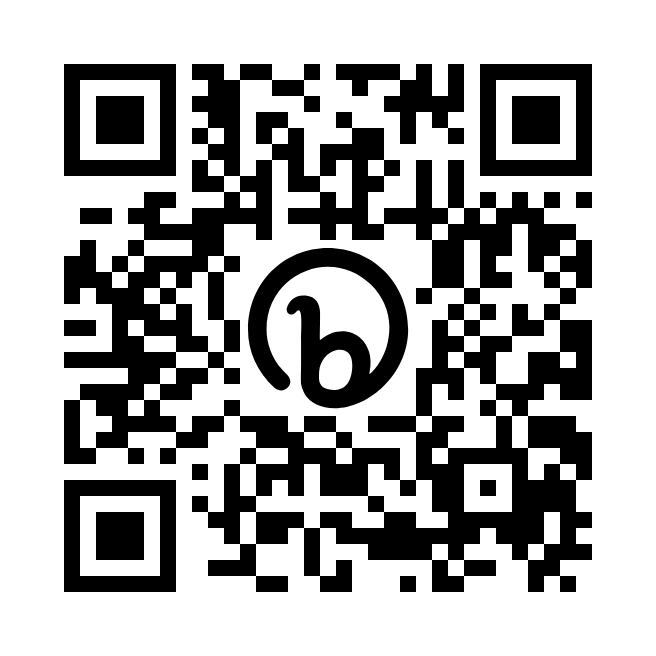